МОЙ ГОРОД САРАНСК
Герб города
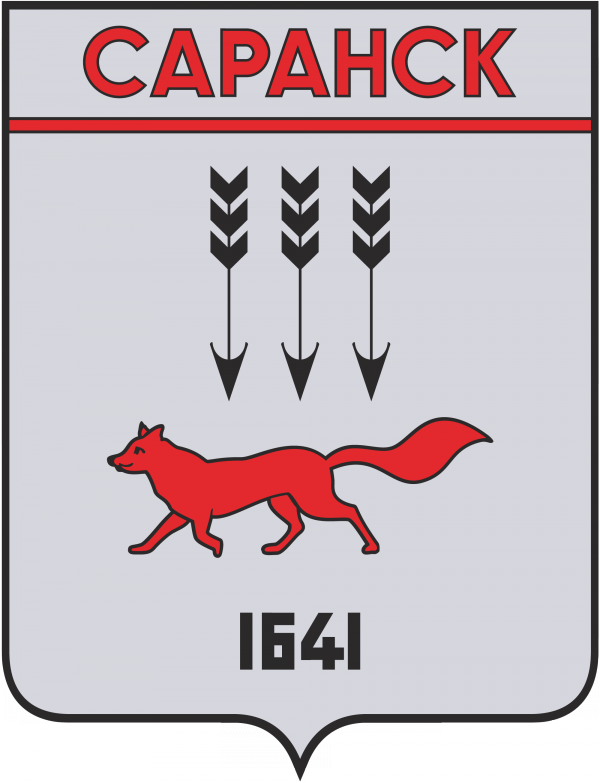 ж/д вокзал
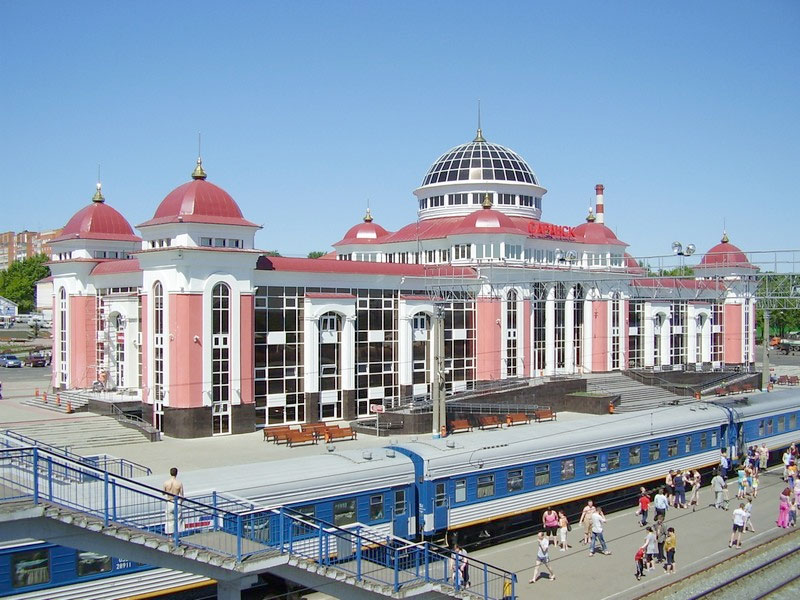 Собор Святого Ф. Ушакова
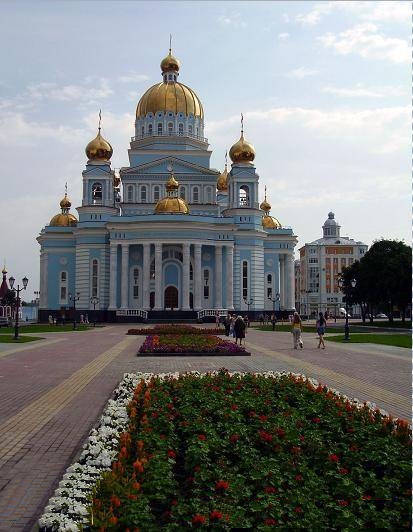 Мордовский национальный 
драматический театр
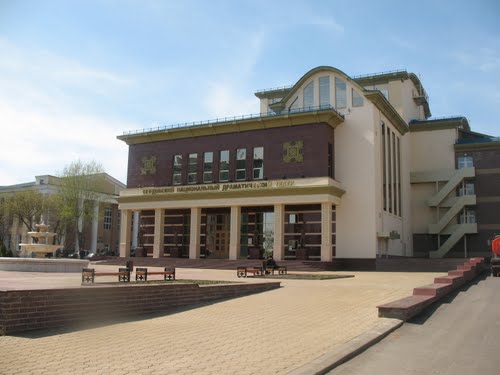 Дом финансов
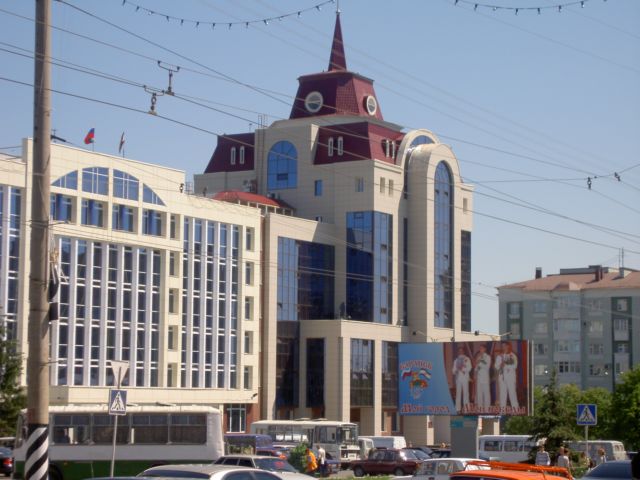 Дом Республики
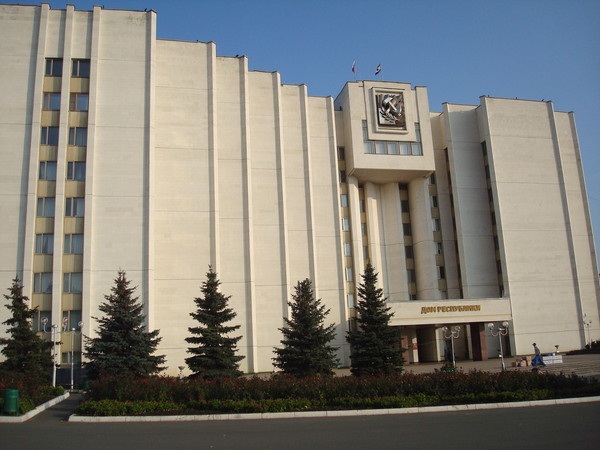 Ледовый Дворец
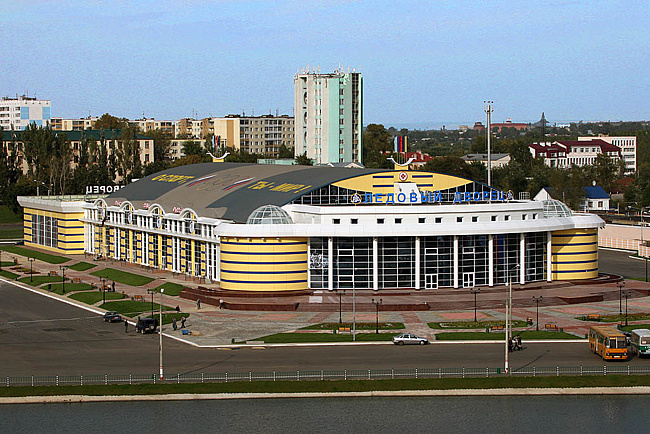 Театр оперы и балета им. И.М. Яушева
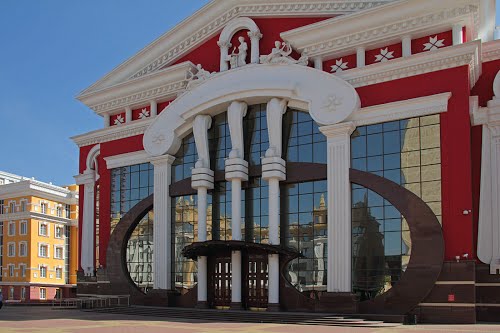 Музей им. С. Д. Эрьзи
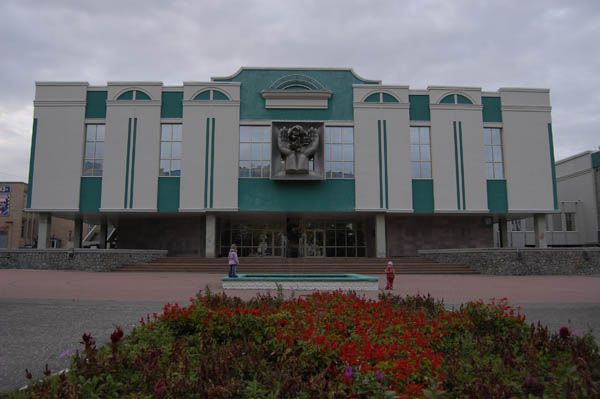 Парк им. А. С. Пушкина
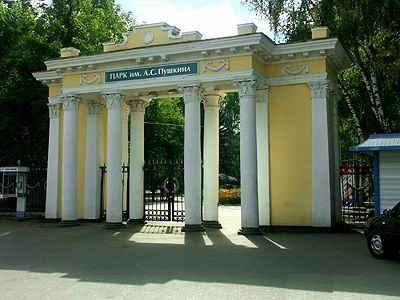 Набережная р.Саранка
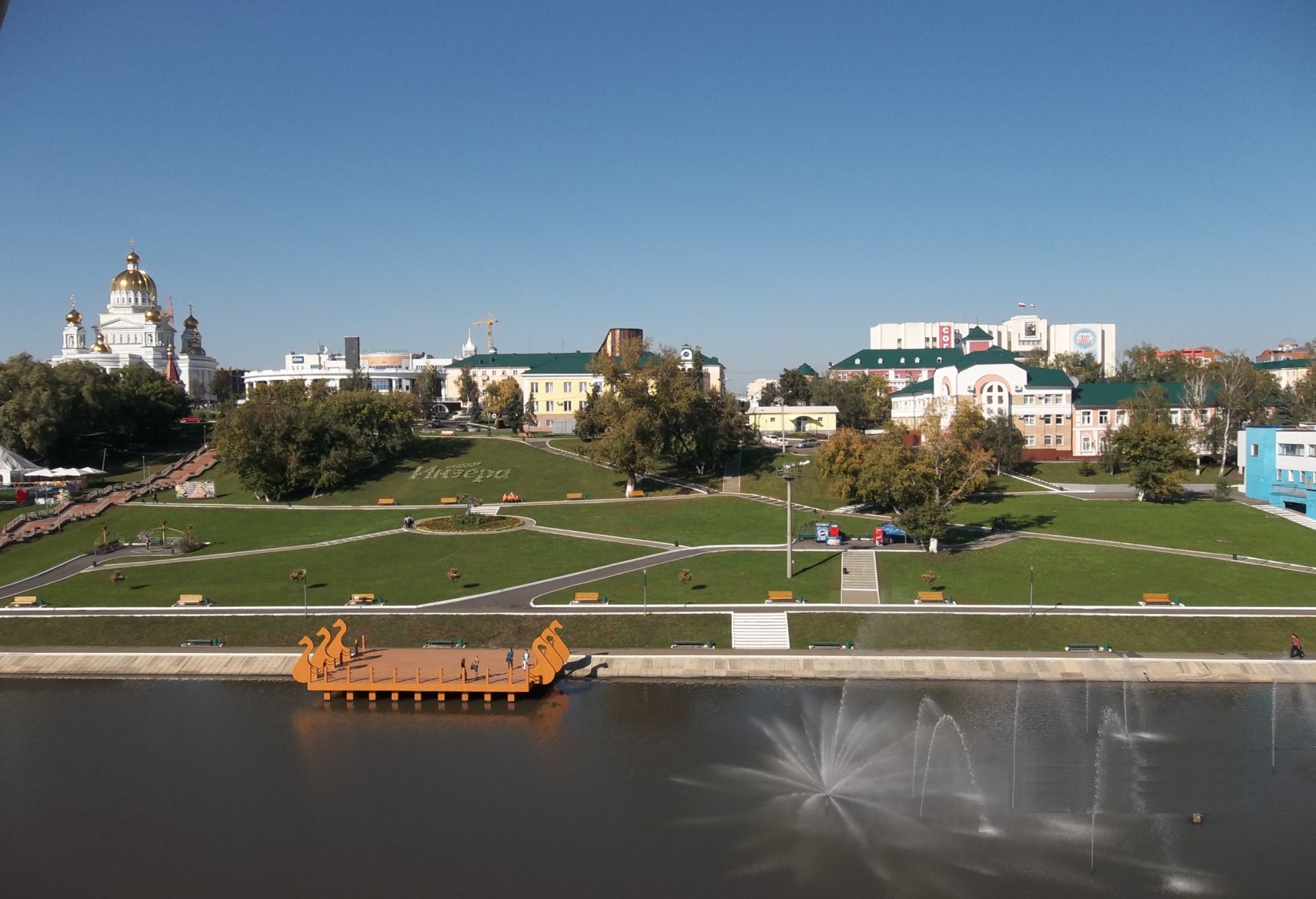 Дворец бракосочетания
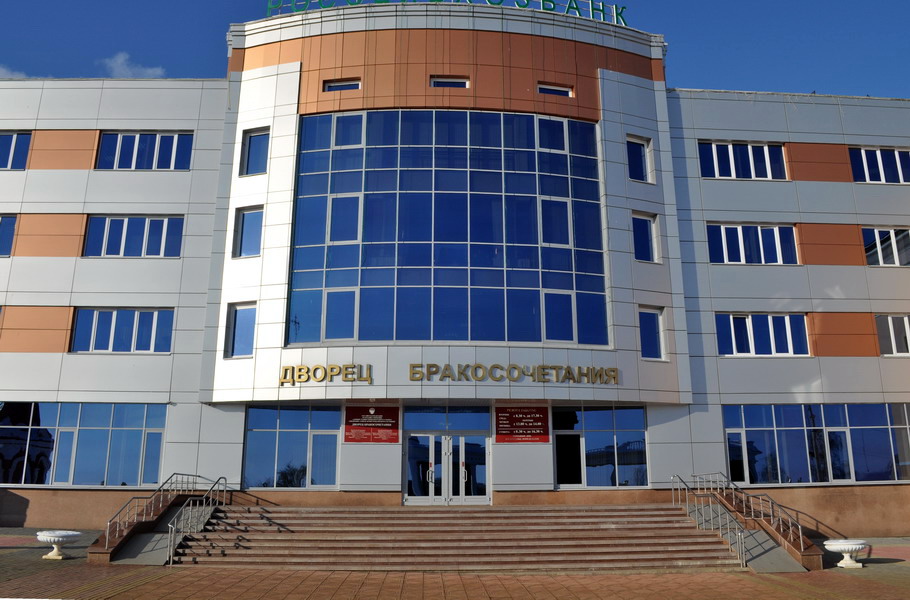 Спортивный комплекс «Мордовия»
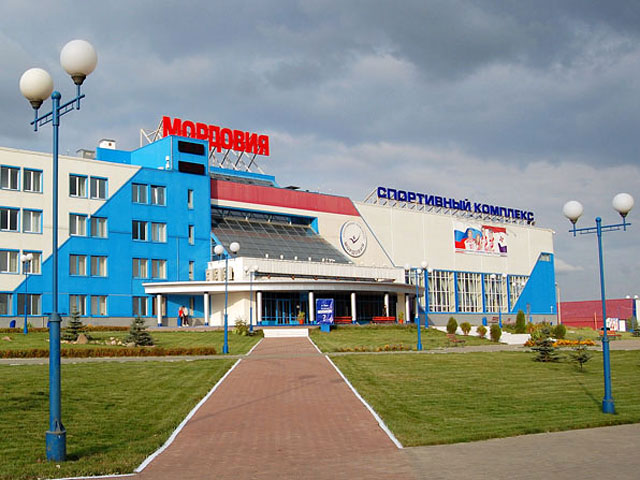 КиноМакс  «Победа»
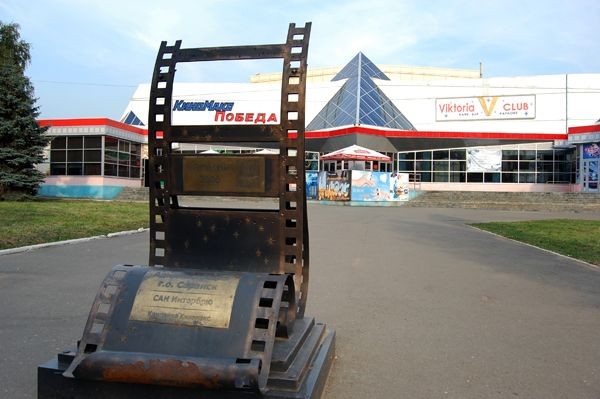 Памятник «Дружбы народов»
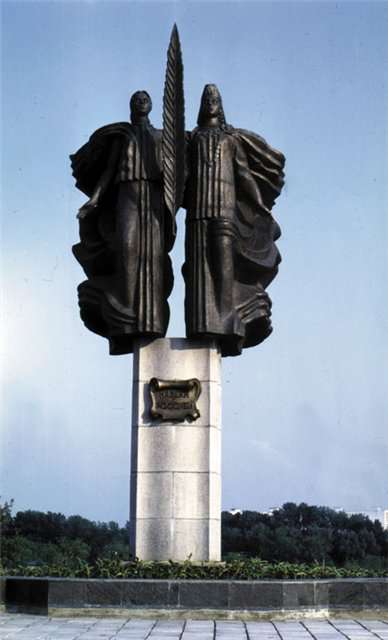